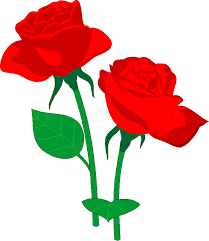 স্বা
গ
ত
ম
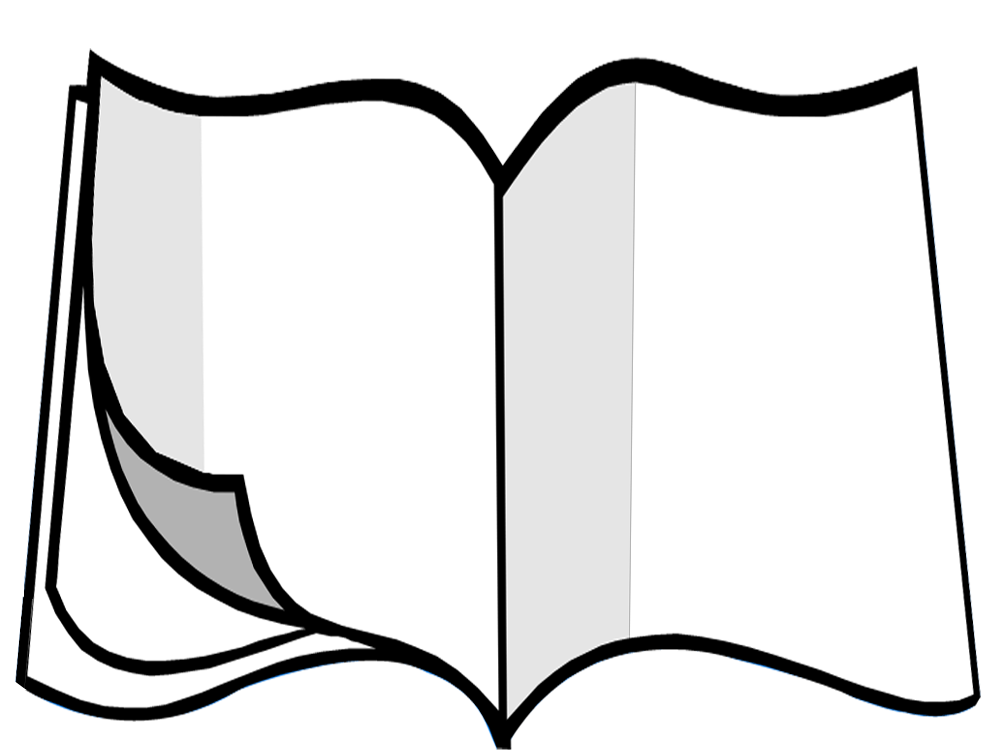 মোঃ আলকাছ মিয়া      
প্রভাষক, পদার্থবিজ্ঞান
ফিরোজ মিয়া সরকারি কলেজ
আশুগঞ্জ, ব্রাহ্মণবাড়িয়া
Email:
alkasmia1984@gmail.com
পদার্থবিজ্ঞান দ্বিতীয় পত্র 
শ্রেনি- একাদশ/দ্বাদশ 
অধ্যায়- প্রথম (তাপগতিবিদ্যা)
সময়-৫০মিনিট
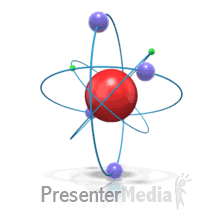 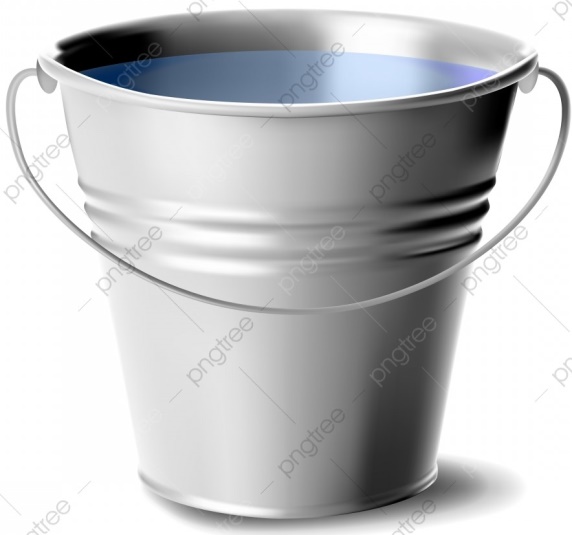 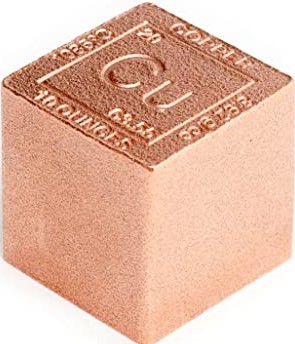 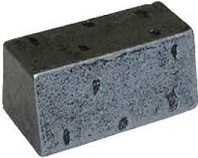 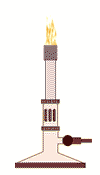 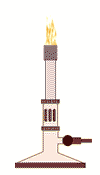 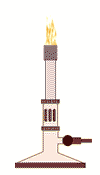 বস্তুটির আপেক্ষিক তাপ
না, কারণ বস্তুগুলোর তাপধারণ ক্ষমতা ভিন্ন ভিন্ন।
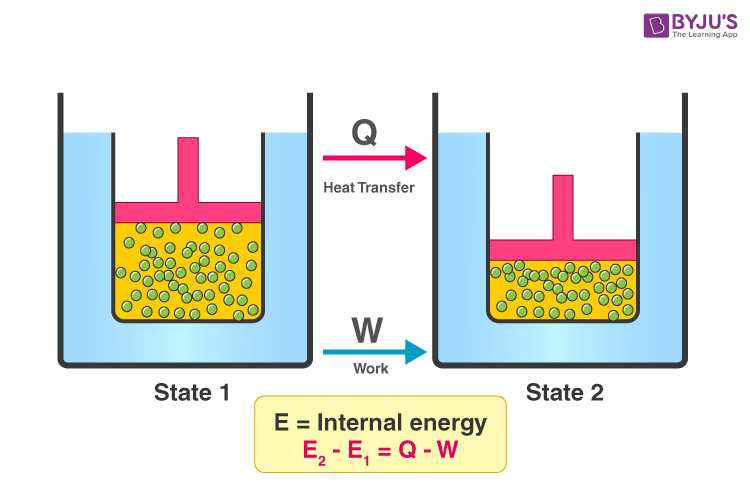 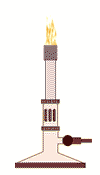 তাই গ্যাসের ক্ষেত্রে আপেক্ষিক তাপকে বলা হয়
গ্যাসের মোলার আপেক্ষিক তাপ।
গ্যাসের ক্ষেত্রে ভরের পরিবর্তে পদার্থের পরিমাণ ব্যবহার করা সুবিধাজনক।
গ্যাসের মোলার আপেক্ষিক তাপ
শিখনফল
এ পাঠ শেষে শিক্ষার্থীরা  ----------
১। গ্যাসের মোলার আপেক্ষিক তাপ  কী তা বলতে পারবে,
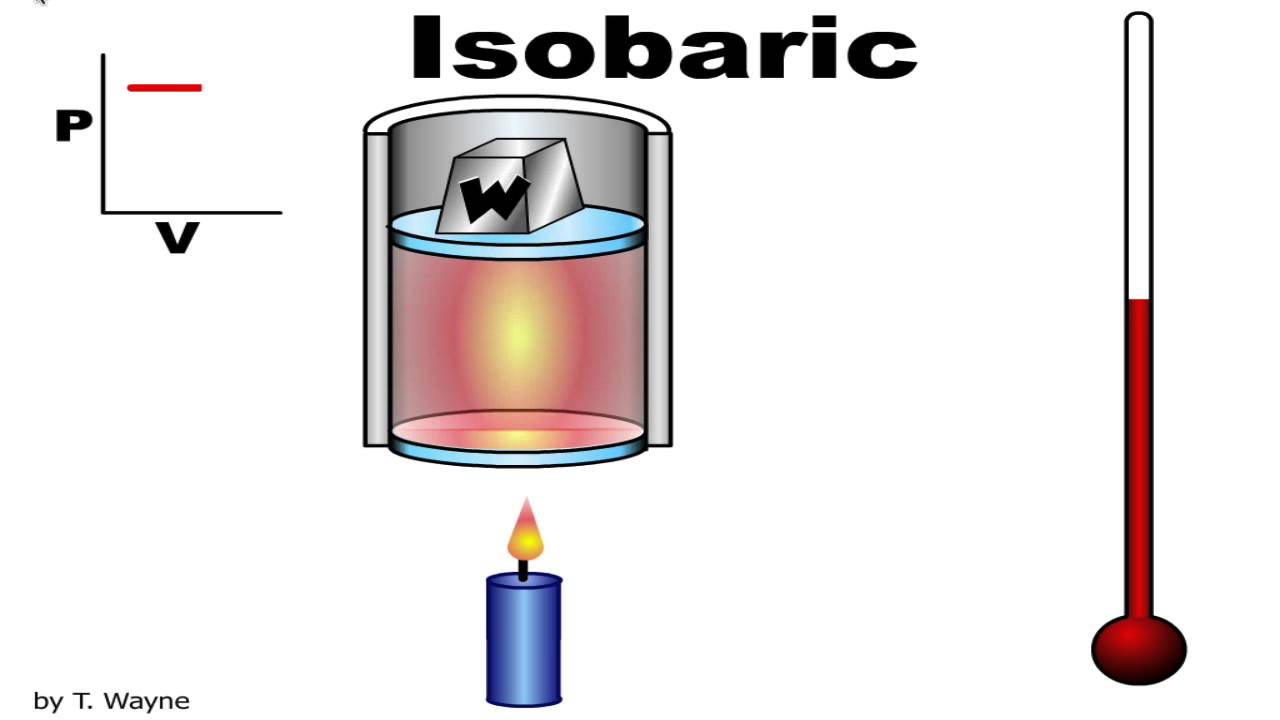 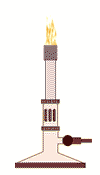 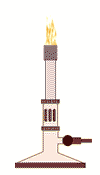 একক কাজ
১। আপেক্ষিক তাপ ও মোলার আপেক্ষিক তাপ বলতে কী বুঝ?
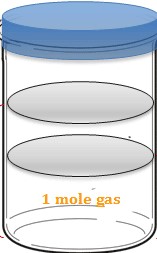 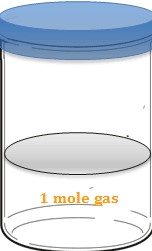 আয়তন বৃদ্ধির এর জন্য বহিস্থঃ কাজ করতে হয়
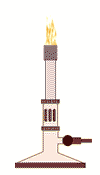 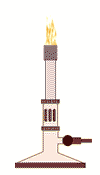 কিন্তু স্থির আয়তনের ক্ষেত্রে তাপমাত্রা বৃদ্ধির পাশাপাশি আয়তন বৃদ্ধি পায় না তাই  বহিঃস্থ কাজ সম্পাদনের জন্য অতিরিক্ত তাপের প্রয়োজন হয় না।
জোড়ায় কাজ
পিস্টন
পিস্টন
দলীয় কাজ
মূল্যায়ন
১। মোলার আপেক্ষিক তাপ  কী?
৩। গ্যাসীয় পদার্থের আপেক্ষিক তাপ দুটি কেন?
বাড়ির কাজ
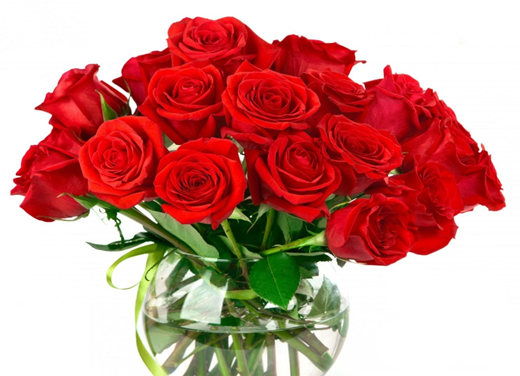 সবাইকে
ধন্যবাদ